Budget Reduction Proposal Foothill CollegeBret WatsonVP Finance & Administrative Services
September 14, 2020
Our Mission
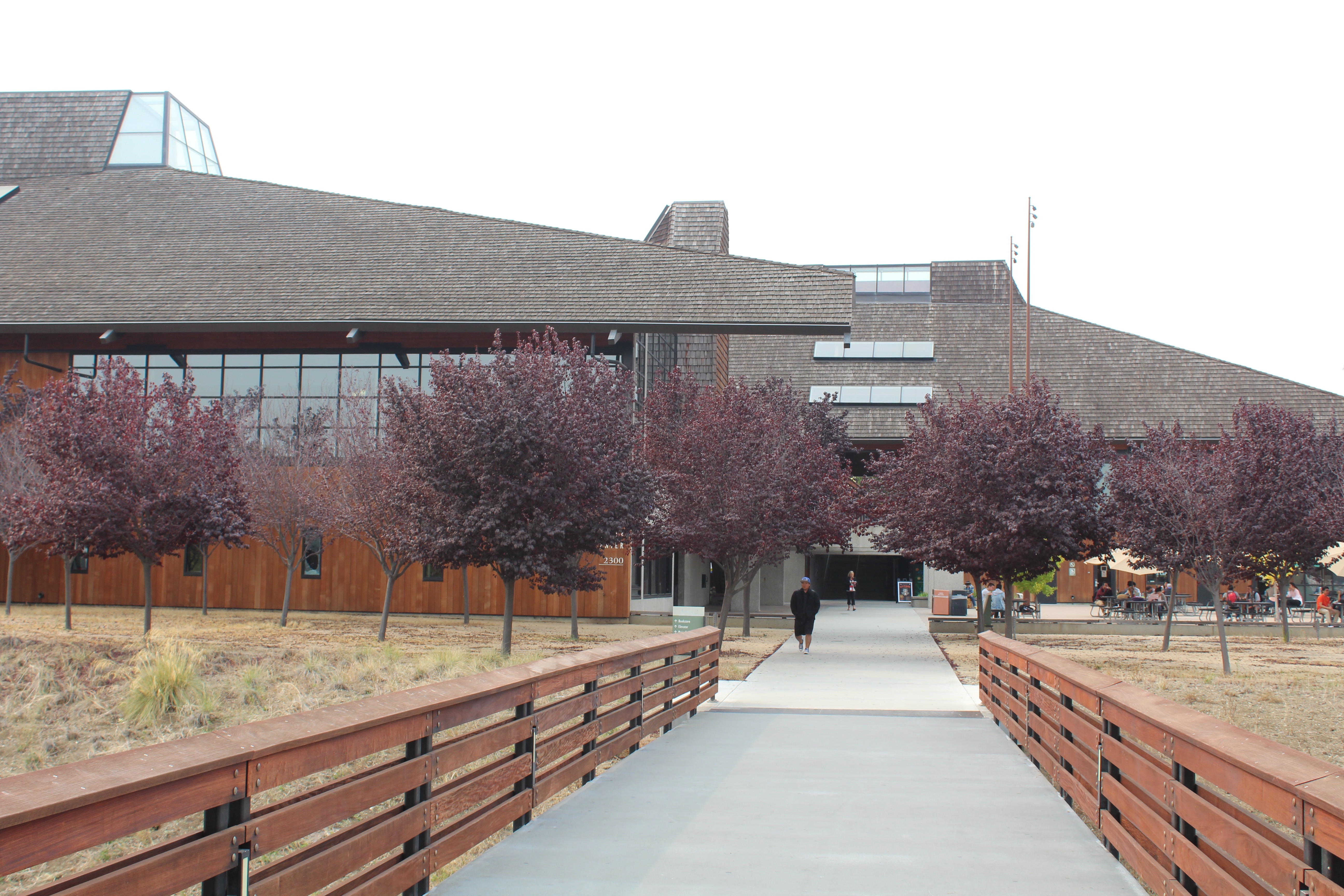 Believing a well-educated population is essential to sustaining and enhancing a democratic society, Foothill College offers programs and services that empower students to achieve their goals as members of the workforce, as future students, and as global citizens. We work to obtain equity in achievement of student outcomes for all California student populations, and are guided by our core values of honesty, integrity, trust, openness, transparency, forgiveness, and sustainability. Foothill College offers associate degrees and certificates in multiple disciplines, and a baccalaureate degree in dental hygiene.
Joint Advisory & R&R Guiding Principles:
Student-Centered Decision-Making Guiding Principles – DRAFT
As of 8.21.20 
Remain cognizant of the spirit of the student open letter (Spring 2020) to Foothill College’s academic senate. Decide where this link would go, for transparency purposes. 
Guiding Principles for the students, staff, faculty, and administrators of Foothill College  
The numbering is in no particular order; it’s simply meant to make the document easier to utilize. 
Foothill College commits to collaborative decision-making with consistent and transparent communication, which includes the interests of Students, Faculty, Administration, and Staff.  
Foothill College acknowledges that students are the best experts on student needs and experiences and commits to student involvement at every level of decision making.  
Foothill College commits to preserving and/or strengthening instructional and student services programs that actively support and empower disproportionately impacted student groups. 
Foothill College commits to providing equity-minded professional development for faculty, staff, and administrators.  
Foothill College commits to considering the impact of budget actions on students, staff, faculty, and administrators of color.   
Foothill College commits to considering the impact of budget actions on historically marginalized groups* within the community. 
	i. *race, ethnicity, national origin, ancestry, color, sex, gender identity, gender expression, sexual orientation, physical disability, 	mental disability, medical condition, genetic information, marital status, age, religious creed, military status, veteran’s status, or any 	other status legally protected from discrimination 
Foothill College commits to strategic re-envisioning and restructuring of the services and programs that are marked for reductions.   
Foothill College commits to minimizing the impact on students by exploring consolidation and look for efficiencies within programs on the Foothill campus, and possibly with De Anza, before embarking on program elimination. (Programs include both academic and student services).
District’s State & FHDA Budget Update:
State revenue is being kept at 2019-20 levels.
FHDA still remains in hold harmless for 2020-21
Hold harmless is extended two more years ending 2023-24
Projected revenue for FHDA for 2020-21 is $156.9 million.
Deficit factor of 0.85 % for shortfall in property taxes at state level.
If the shortfall persists this could reduce revenue by $1.3 million.
Potential of $1.45 billion in deferrals at the State
No new federal aid package at this time
District believes unless conditions change that FHDA will be able to weather cash flow situation for 2020-21
Budget Reduction Figure Update:
District’s revised reduction target is $9 million
Assigning costs to each campus and central services
$3.15 million - Foothill (approx. 6% of General Fund budgeted expenses)
$4.5 million - De Anza
$1.35 million - Central Services
District’s Latest Budget Info:
Proposed Changes if we do not start 2021-22 with a balanced budget
Encouraged to identify one-time funds to reach target

May use the following sources:
“B” Budget Carryforward (Foothill’s Carryover for 2019/20 was $5.6 million)
Division & departmental “B” budget carryforward
Classified and administrator positions vacancies
Salary savings from non-backfilled positions (administrators & classified positions is approx. $300k)
Unpaid leaves
Capital Outlay Funds (Fund 400) approx. $5.7 million
Categorical Programs/Grants (121/131)
Enterprise funds (does not pertain to Foothill College)
Other items
Self-Sustaining Fund (115)
SRP (13 vacant faculty positions, 1 vacant classified ISP position)
Foothill’s Proposed One-time Budget Solution:
“B” Budget Carryforward (Foothill’s Carryover includes administrator/classified vacancies was $5.6 million)
Utilize $2.35 million

Salary savings from non-backfilled positions (administrator and classified positions) 
Approx. $300k

SRP (faculty) 
$500k comes from Capital Funds (Fund 400)
Use one-time funds to temporarily buyout 3rd year of SRP costs.

Total proposed budget solutions is $3.15 million
Long Term Budget Reduction Considerations:
Re-imagining the College Through Equity
Hiring Holds (analyze all vacant positions)
Ongoing “B” Budget
Reduce and redistribute based on data analysis to promote equity and parity
Investment Strategy
Consolidation of Programs/Reorganization
Instruction, Student Services, Administrative Services
Reduction of Programs
Budget Dates:
May 14, 2020 – Governor’s May Revise (State Budget)
June 8, 2020 – FHDA’s Tentative Budget
Based on Governor’s May Revise
June 15, 2020 – State Budget from Legislature to Governor 
July 1, 2020 – Governor signs budget
August 2020 – State Budget Revision
October 5, 2020 – FHDA’s Final Budget
November 1, 2020 – Position reduction list to Human Resources (not necessary at this time)
District Budget Advisory Committee (DBAC) Briefing:
Sept. 15, 2020, 1:30pm – 3:00pm
http://www.fhda.edu/_about-us/_participatorygovernance/_DBAC-agenda-and-meeting-summaries
Questions?